Prospects for Cohesion policy in 2014-20 and beyond: Progress with programming and reflections on the futureCarlos Mendez
Prospects for Cohesion policy in 2014-20 and beyond
Economic, political and institutional context

Cohesion policy in 2014-20
eligibility and allocations
progress with programming
thematic shifts

Post-2020 reform debate and scenarios

Questions for discussion
Carlos Mendez, European Policies Research Centre, University of Strathclyde
2
Context: The crisis and cohesion
The crisis and territorial disparities (6th Cohesion Report)

regional disparities have increased since the crisis

the recovery is fragile and unevenly spread 

need for long-term investment to tackle the crisis 

deterioration in public finances has severely restricted public investment, including co-financing of Cohesion policy

tension between Cohesion policy investment goals and EU  fiscal consolidation goals
Carlos Mendez, European Policies Research Centre, University of Strathclyde
3
Context: Economic governance developments in the EU
The economic policy mix
Future developments

The Europe 2020 review

Partnerships for Growth & Competitiveness
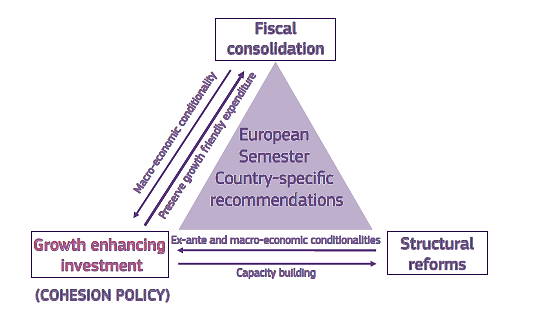 Carlos Mendez, European Policies Research Centre, University of Strathclyde
4
Finalisation of the legislative framework for 2014-20
Regulations agreed in December 2013
Common Provisions Regulation for ESIF
Fund-specific, ETC and EGTC Regulations 

Commission decisions (Feb-June 2014)
eligibility (Feb), allocations (April), ETC (June), SME initiative (Sept)

Delegated and Implementing Acts (Jan-Oct 2014) 
less than half approved (11/20+)
Carlos Mendez, European Policies Research Centre, University of Strathclyde
5
Eligibility and allocations
Carlos Mendez, European Policies Research Centre, University of Strathclyde
6
[Speaker Notes: Significant shifts in eligibility and allocations across the EU in the 2014-20 period 
Less-Developed Regions coverage will fall from 31.7 percent of the EU population (in 2007-13) to 25 percent (2014-20)
Transition Region coverage will double (concentrated in DE, ES, FR, UK). 
Annual aid intensity falls in the LDRs and TRs, slight increase in MDRs]
Financial Allocations
Mixed picture of change in national allocations
Carlos Mendez, European Policies Research Centre, University of Strathclyde
7
State-of-play of Programming: Commission perspective
Half of PAs agreed, but very few OPs adopted

Challenges in meeting COM expectations 
formulating well-defined specific goals
setting quantified targets that are ambitious and realistic 
thematic concentration and targeted investments
ex-ante conditionality compliance
addressing administrative capacity bottlenecks
Carlos Mendez, European Policies Research Centre, University of Strathclyde
8
State-of-play of Programming: Member States perspectives
Criticisms of process
lengthy Commission observations/negotiations
inflexibility of Commission, e.g. thematic concentration

Key negotiation issues
thematic concentration/targeting - innovation, competitiveness, transport/ICT infrastructure, low-carbon economy, social inclusion
coherence of OPs
territorial governance/instruments
financial management, audit and control
technical assistance and management capacity
Carlos Mendez, European Policies Research Centre, University of Strathclyde
9
Thematic shifts in funding
Shifts in allocations towards Europe 2020 themes
Carlos Mendez, European Policies Research Centre, University of Strathclyde
10
The future of Cohesion policy post-2020
Reform debate has not started yet
Commissioner Hahn raised three questions for the future
what steps should we take to further simplify? 
What is the acceptable level of risk? 
Should GDP remain the main criterion for determining needs and evaluating impact? 
European institutions (EP, COR) may contribute earlier than in the past
Carlos Mendez, European Policies Research Centre, University of Strathclyde
11
Scenarios for post-2020 reform
focusing Cohesion policy mainly/only on poor countries or regions

retaining Cohesion policy across all regions, including richer areas

Cohesion policy funding allocated at national level to countries

implications of economic governance debate
Carlos Mendez, European Policies Research Centre, University of Strathclyde
12
Scenarios for post-2020 reform:Focusing on poor countries/regions
Ecorys (2008), Brueghel (2009), Swidlicki (2014)

Strong rationale for CP funding in poorer countries/regions
provides financial and institutional capacity 
redistribution and solidarity between Member States
externalities and spillovers effect on other regions and trade
preventing emigration from low-income regions
better income distribution and stabilisation

Weak rationale for CP funding in richer countries/regions
Member States have financial and institutional capacity themselves
low spillover effects
bureaucratic recycling of funds
Carlos Mendez, European Policies Research Centre, University of Strathclyde
13
Scenarios for post-2020 reform:Retaining Cohesion policy for all regions
Begg (2009), Barca (2009)

Rationale for Cohesion policy in all EU Member States is:
constitutional: treaty objective implies commitment to support in all Member States and regions 

political: political and legitimacy arguments for  all-region approach - support for this among EU citizens, institutions – support from EP, CoR, interest groups

economic: 
contribution to wider economic goals - Lisbon agenda (Europe 2020)
supportive framework for the regulation of regional aid under EU Competition policy
Carlos Mendez, European Policies Research Centre, University of Strathclyde
14
Scenarios for post-2020 reform:Cohesion funding allocated to countries
Sapir (2003), Santos (2009), Marzinetto (2012)
Use of country-level criteria for allocating funds
focus of policy on convergence between Member States
national governments best placed to undertake subnational distribution
scope for stronger link with National Reform Programmes
policy role of Commission 
setting of common objectives, coordination
strengthening national capacity for regional development
peer review
selective intervention, as with former Community Initiatives
Carlos Mendez, European Policies Research Centre, University of Strathclyde
15
Scenarios for post-2020 reformImplications of economic governance
Recent changes in economic governance are reconfiguring EMU – direction unclear

Limited GEMU – little change, few implications for Cohesion policy

Comprehensive GEMU – major implications: 
more intrusive oversight of national spending 
either increased role for Cohesion policy to cope with stabilisation pressures….
or Cohesion policy usurped / downgraded through new instruments for stabilisation


(Note: LSE/EPRC report for European Parliament)
Carlos Mendez, European Policies Research Centre, University of Strathclyde
16
Questions for discussion
Will the reforms improve the delivery and performance of Cohesion policy in 2014-20?

What is Cohesion policy for - a tool for Europe 2020 or for tackling regional disparities?

Who is Cohesion policy for and what is the appropriate level of spatial targeting?

How could Cohesion policy be simplified?
Carlos Mendez, European Policies Research Centre, University of Strathclyde
17